Digestive System
Main Function
The main functions of the digestive system are to:
 break down foods into nutrients that can be used by the body
absorb nutrients that are necessary for energy, growth, and maintenance 
rid the body of solid wastes
Organs
The organs of the digestive system can be divided into two categories: primary and secondary
Primary organs have a direct role in digesting food and come into physical contact with the food
Secondary organs support the process of digestion by secreting digestive juices, food does not pass through secondary organs
Primary digestive organs
Mouth
Esophagus
Stomach
Small intestines
Large intestine
Rectum
anus
mouth
Begins to break down food into smaller pieces through mechanical digestion
Saliva in the mouth starts the process of chemical digestion
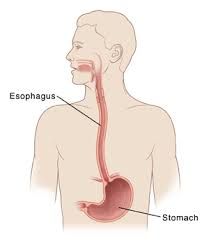 esophagus
The transport tube that carries chewed food to the stomach
stomach
Continues the process of mechanical digestion
Secretes gastric juices that continue the process of chemical digestion started in the mouth
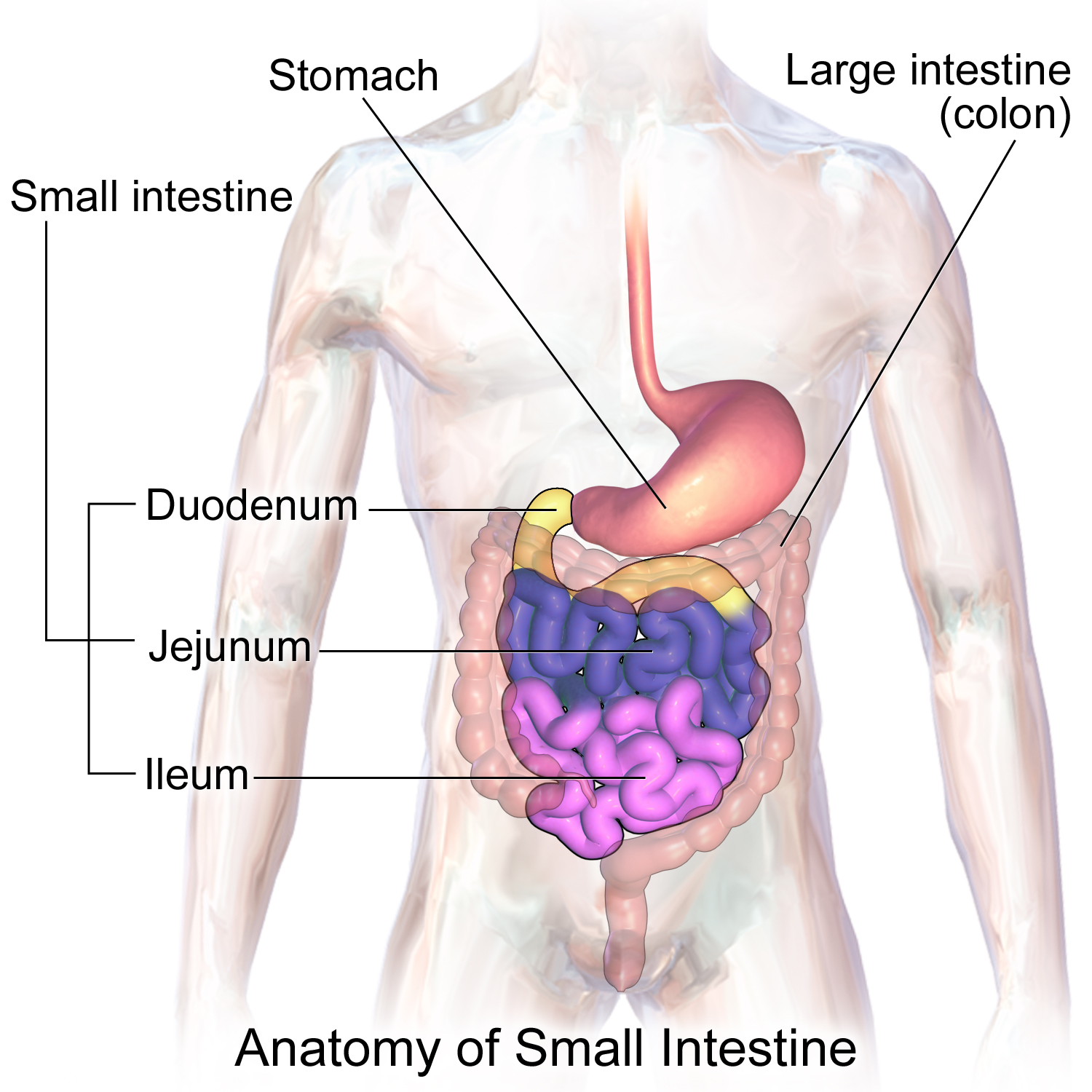 Small intestine
The organ where most of the chemical digestion of food takes place
Nutrients from food are also absorbed into the bloodstream through the small intestines
Large intestines
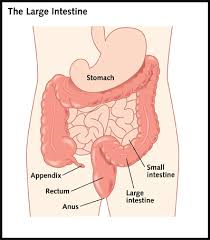 The organ where water from the food is absorbed into the bloodstream
Prepares the remaining undigested food for elimination from the body
rectum
A short tube that stores solid waste until it is eliminated from the body
anus
Opening where solid waste is eliminated
Secondary digestive organs
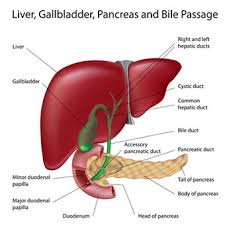 Liver
Gallbladder
pancreas
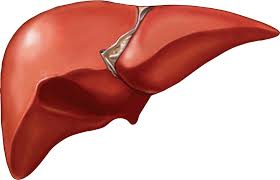 liver
Produces bile, which is used by the body to break up fat and filters blood
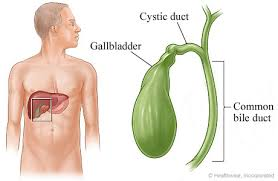 Gallbladder
Stores bile produced by the liver
pancreas
Produces digestive juices that help to further break down the food in the small intestine